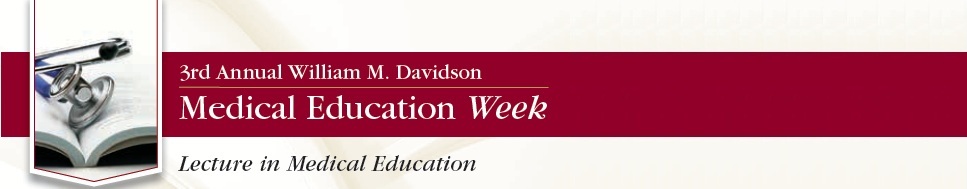 Cognitive Apprenticeship
Presented May 19, 2014

Gloria Kuhn, DO, PhD
Vice Chair, Academic Affairs
Wayne State University School of Medicine
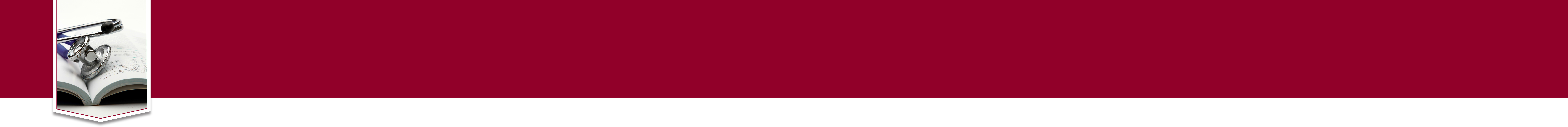 CME Information
Objectives: At the conclusion of this activity, learners should be able to:
List the components of the cognitive apprenticeship and its value in teaching
List the steps in deliberate practice and how it fosters competence and eventual expertise
Compare and contrast the cognitive apprenticeship and deliberate practice
State strategies for integrating both of these methods into teaching
 
CME Accreditation and Credit Designation
William Beaumont Hospital is accredited by the Accreditation Council for Continuing Medical Education (ACCME) to provide continuing medical education for physicians.

William Beaumont Hospital designates this live activity for a maximum of 1.5 AMA PRA Category 1 Credit(s)™.  Physicians should claim only the credit commensurate with the extent of their participation in the activity. 
 
		 This activity is eligible for meaningful participation (MP) credits.


View the CME handout for instructions on claiming credits.
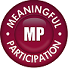 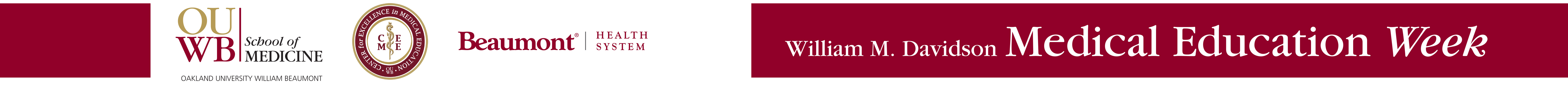 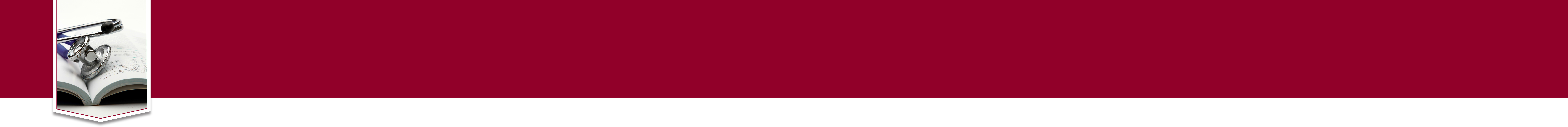 Medical Education Week Posters
Available for viewing May 19-23 at:
Beaumont Royal Oak – Administration Building & Suite 100
Beaumont Troy – Atrium*
Beaumont Grosse Pointe – Healing Garden Corridor
OUWB O’Dowd Hall
					Abstracts available:
					www.oakland.edu/medicine/mededweek2014/posters

*Due to Magnet Site visit, posters only available May 19 & 20
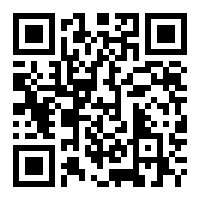 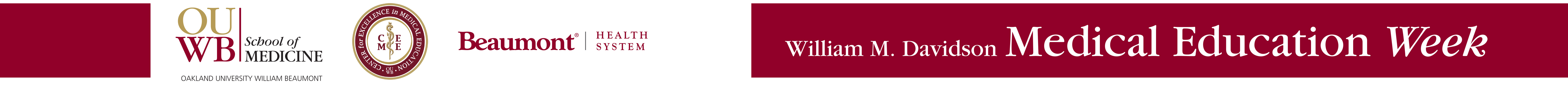 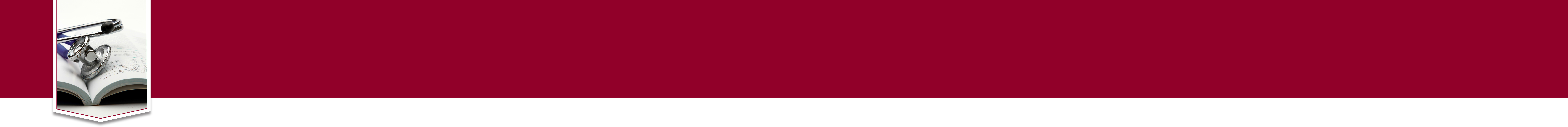 Consultation Session: Preparing Dossier Promotion Packets
Deirdre Pitts, Director of Faculty Affairs and Professional Development, will be available to answer questions about the process of preparing a dossier promotion packet. 
Hours and locations:
Monday, May 19 and Tuesday, May 20, 2014    9 a.m. – 3 p.m.
Administration Building West   Conference Room B
 
Wednesday, May 21, 2014   9 a.m. – 3 p.m.
Administration Building East   CEME office
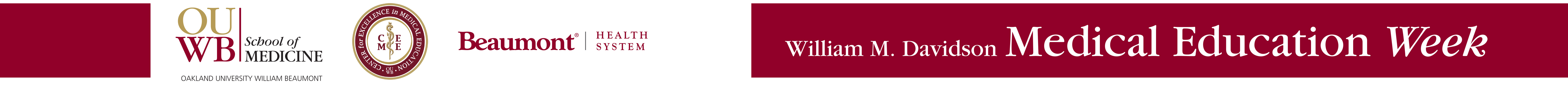 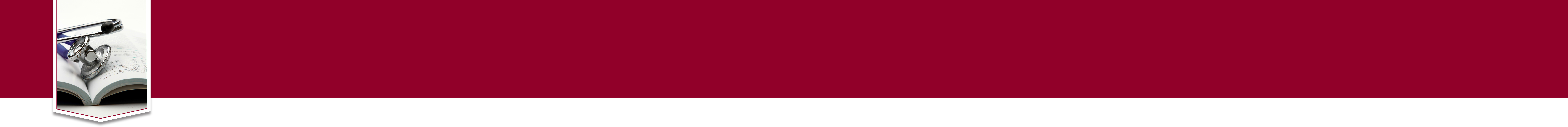 Faculty Information
Dr. Gloria Kuhn is the Vice-Chair for Academic Affairs for the Department of Emergency Medicine at Wayne State University School of Medicine.  She completed a residency in emergency medicine at Detroit General Hospital.  During this time Dr. Kuhn became interested in medical education.  In 1982 she started the first emergency medicine residency at Mt. Carmel Mercy Hospital.  This program  was the third emergency medicine residency in Detroit and is now one of two emergency residencies sponsored by Wayne State University.  In 1990 Dr. Kuhn entered a doctoral program in the College of Education at WSU and received her doctorate in Instructional Technology 1998.   Her stated goal during this program was to “teach doctors to teach and assist residents and medical students to learn.”  In pursuit of this goal she has been active in faculty development in her department, in the medical school and at a national level.  Evidence of her dedication to faculty development is seen in her service on school of medicine committees for faculty development, teaching courses pertaining to education both in her department and at other universities and performing research in education and faculty development. Her work developing national seminars for the Council of Residency Directors in Emergency Medicine that aid junior faculty in their development, and her teaching at the national meetings of the Society of Academic Emergency Medicine on both instruction and faculty development have provided profound direction for her specialty
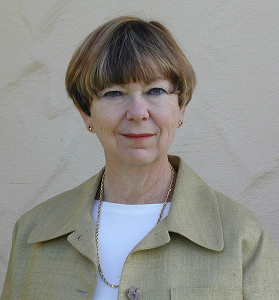 Disclosure
Dr. Kuhn and all other individuals involved with this activity as planners or content reviewers have no relationship(s) with industry to disclose relative to the content of this CME activity.
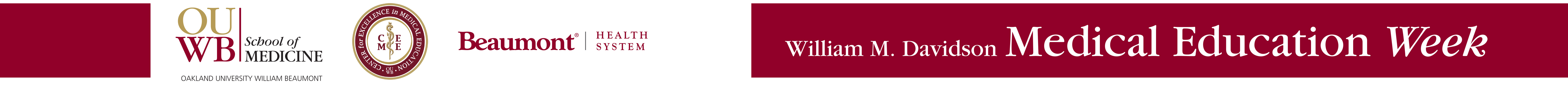 "Teaching How to Think Like a Doctor"
“Making Thinking Visible”

Beaumont Hospital
2014
Gloria Kuhn, D.O., Ph.D.
Wayne State University School of Medicine
6
Overview and Objectives
Define
Components
Traditional apprenticeship
Deliberate practice
SBAR
Advantages
7
The Goal of Medical School?
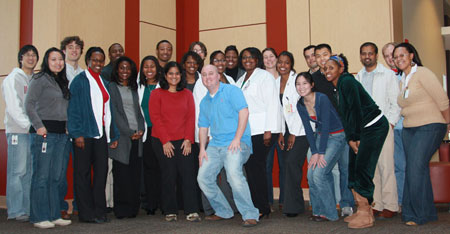 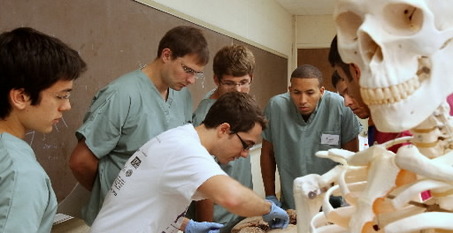 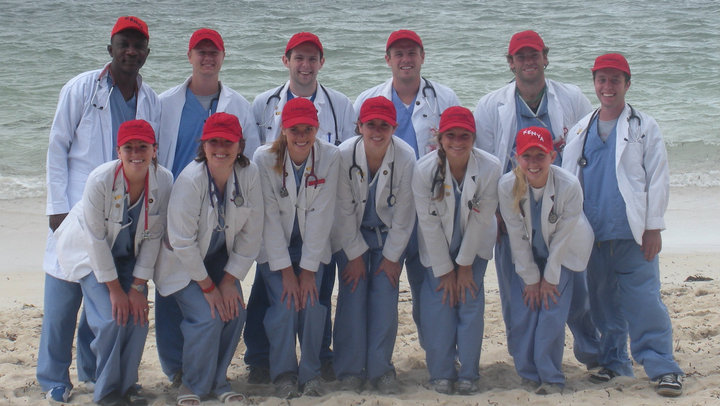 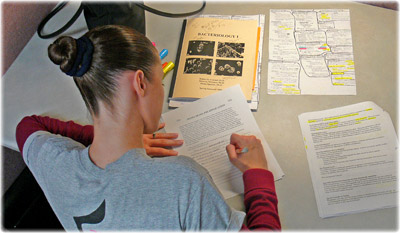 8
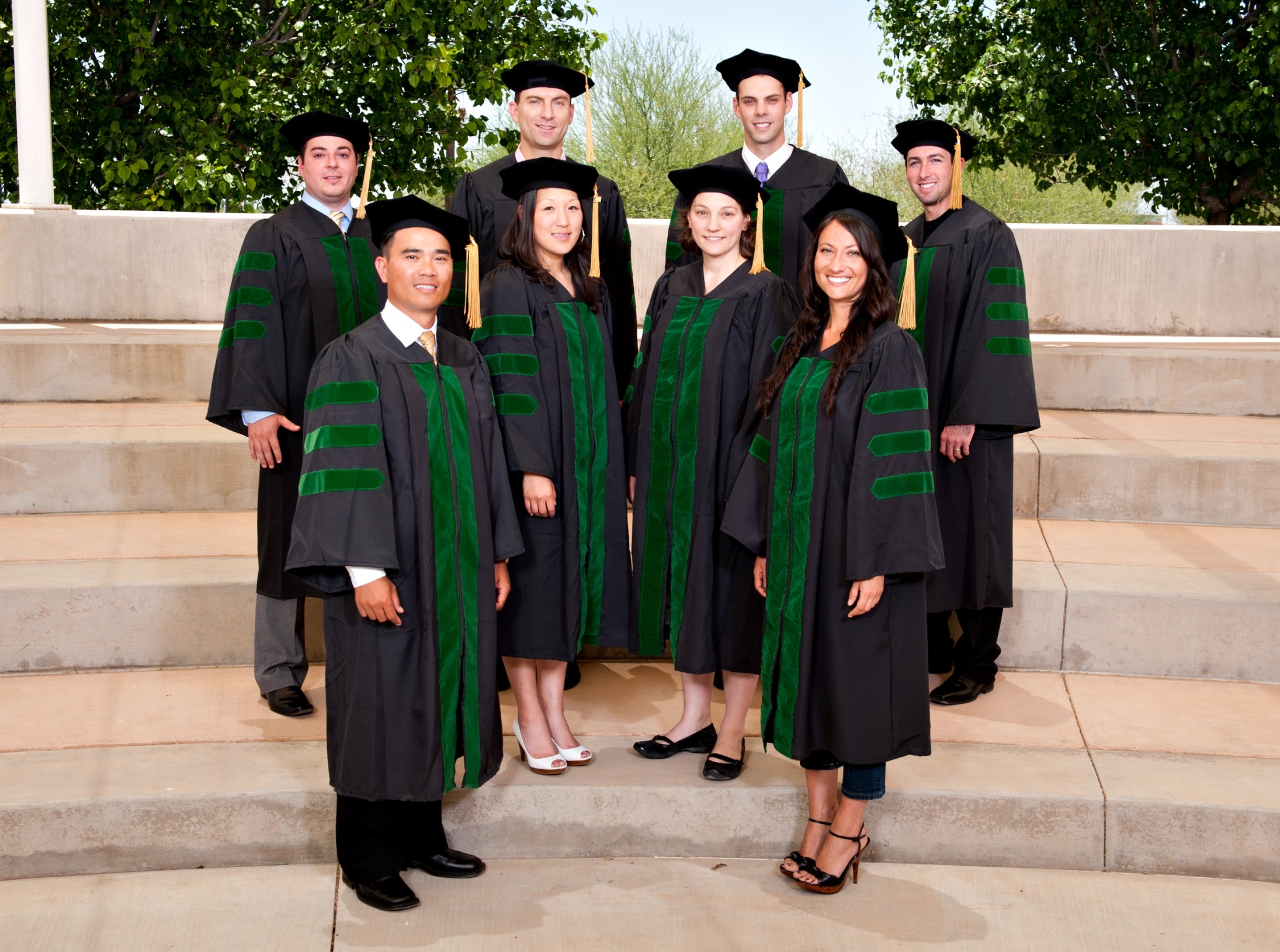 9
The Goals of the Residency?
Become doctors
Study a lot
Serve patients
Be professional
ACGME Competencies
Milestones
10
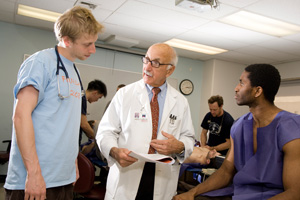 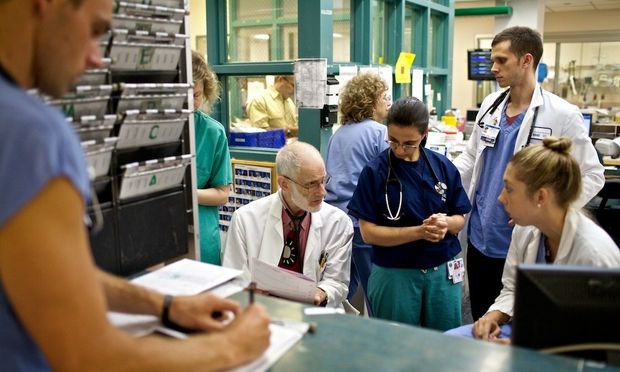 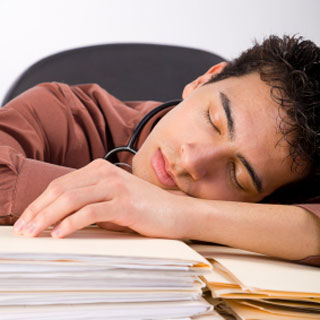 11
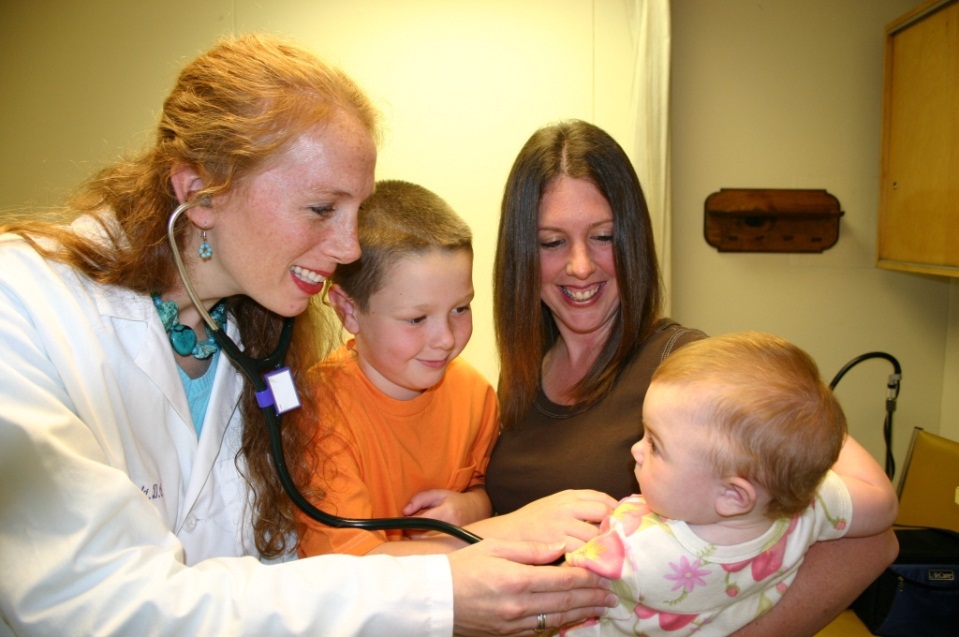 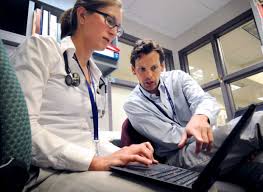 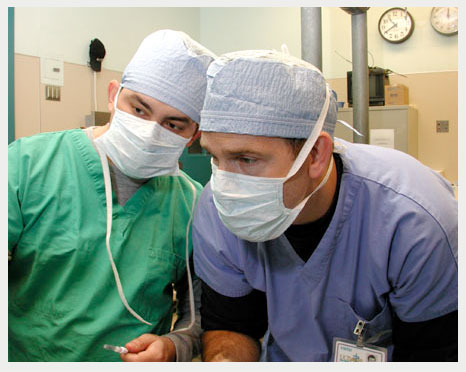 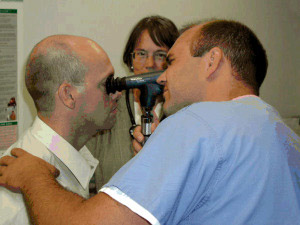 12
The Goal of a Residency??
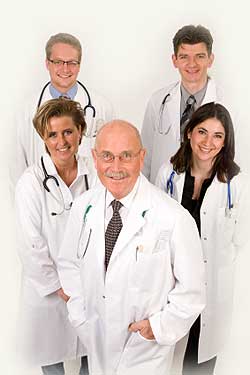 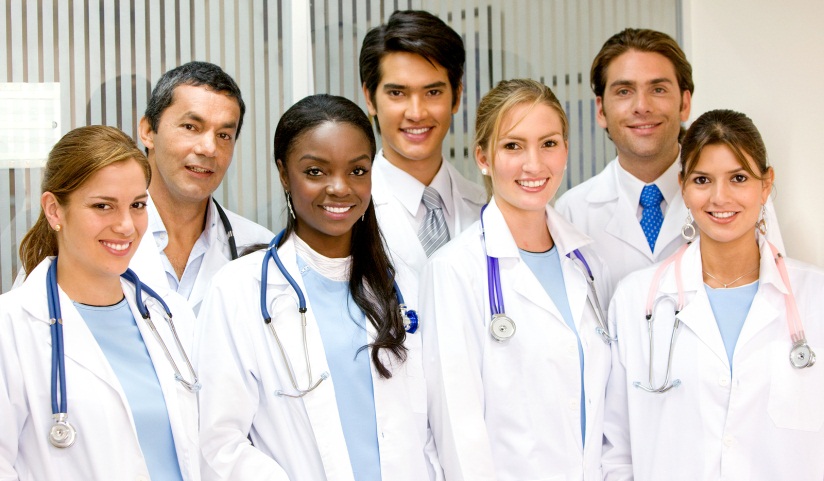 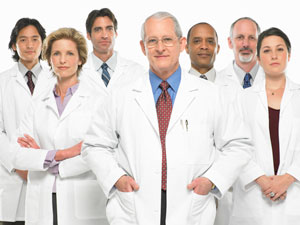 13
Overview and Objectives
Define
Components
Traditional apprenticeship
Deliberate practice
SBAR
Advantages
14
Outcomes
1.       List the components of the cognitive apprenticeship and its value in teaching  
2. List the steps in deliberate practice and how it fosters competence and eventual expertise
15
Outcomes cont.
3.	Compare and contrast the cognitive apprenticeship, deliberate practice, and traditional apprenticeship
4.       State strategies for integrating all of these methods into teaching
16
My Goal
Three Models
Cognitive Apprenticeship
Deliberate Practice
Traditional Apprenticeship
SBAR
17
DefinitionCognitive Apprenticeship
Use of the apprentice model to support learning in the cognitive domain to gain cognitive and metacognitive skills.
18
Cognitive Apprenticeship
Purposes:
see the “thinking of the expert”
understand the “reasoning” expert uses to solve-problems
learn by solving real life problems
“situated” learning
19
Strategies for implementation
Faculty / learner development
Classroom
Bedside			Discussion
20
21
Proven Model
Deliberate Practice
2. Motivation
1. Goal oriented task
3. Practice
6. Repetition
6. Reflection
4. Feedback
22
Why ???
What Happens in the Classroom Stays in the Classroom
Workplace
23
Examples
Brazilian children
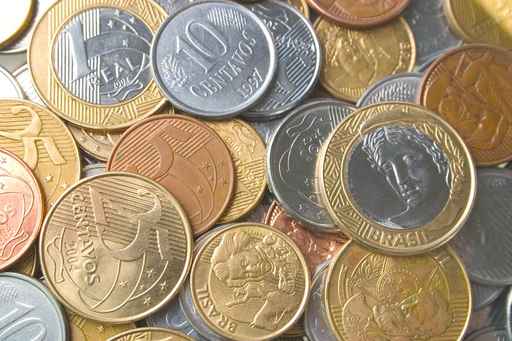 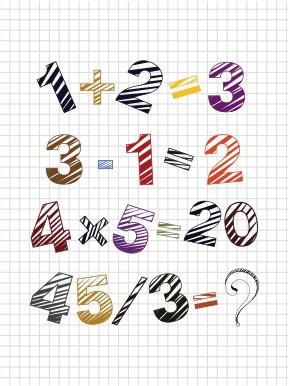 24
Myself :  first case of shock
25
Transfer
Traditional classroom education
Learning???

Unable to  use  solve real problems

“inert” knowledge

“real life” abilities not used in classroom
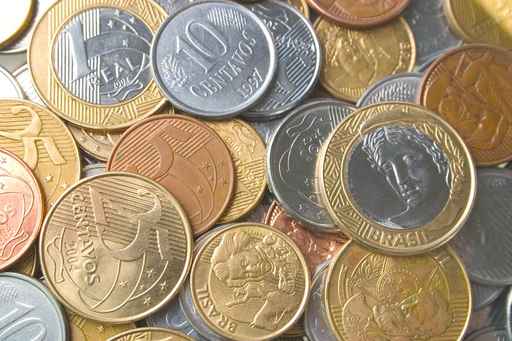 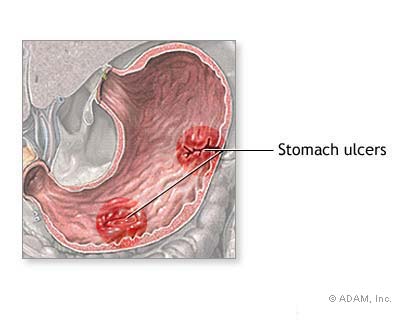 26
Cognitive Apprenticeship
Modeling
Coaching
Articulation 
Reflection
Exploration
Scaffolding
27
Purpose
Expertise
Thinking
Metacognitive skills
Become
You
28
Definitions
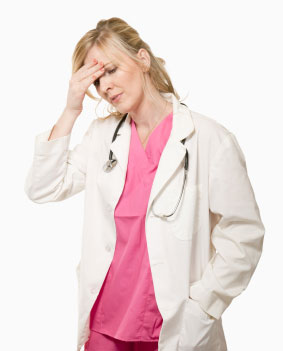 Cognitive
Metacognitive
Strategies
Classroom     Situation (situated learning)
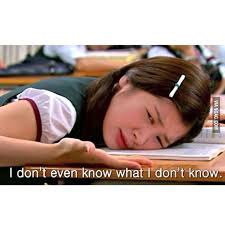 Transfer
29
Comparison
Traditional Apprenticeship (TA)
Long history
Has worked for thousands of years
Empirical proof
Cognitive Apprenticeship (CA)
Recent
Theoretical support
Research support
30
Comparison cont.
TA
Embedded in work
Steps / end products
Obvious
Competency based
CA
Thinking of expert
Strategies  problem solving/ monitoring 
Speech
Competency based ?
31
Radical???
Coaching
Apprenticeship
Modeling
Exploration
Articulation
Scaffolding / fading
Reflection
32
Theory
Deliberate Practice
Motivation
Goal oriented task
Repetition
Feedback
Reflection
33
Proof is in the Pudding
Reciprocal Teaching
Multiplication	
Writing
Mathematics
34
Implementation
35
Not as Big a Rock
Have Trad.  apprenticeship model
Deliberate practice model
Cog. Apprenticeship model
Thinking and explanation
36
Culture Change
Faculty and residents
Shared development
What
Why
How
37
ImplementationBegin in Classroom
You
Case based teaching




Learners
1. Modeling
2. Reflection
Correction
Elaboration
Scaffolding
Coaching
Decision making
Articulation
Refection
38
Bedside
Beginning of rotation
Set the ground rules
How you will teach 
Demonstrate and discuss

Medical students

Interns
39
Preparing to See a Patient
CC
Vital signs
Information to obtain
History
PE
Discuss
40
The Presentation
Who 
What
When 
Where 
“I have a 36 year old man with a CC of abdominal pain for the last 8 hours.  Came on suddenly….
41
Their Turn
Setting up for success
Looking at the chart
What information??
Permission to write it down and read
42
Steps
1.  Get chart
2.  Reflect on information:  chief complaint
3.  Ask for help
4.  See patient
43
Paper
Organize thoughts
Supports presenter
Enables them to answer some questions
Compare your decision making with  the learner 
Presentation more efficient
Higher level discussion
44
SBAR
Situation CC and Vital signs
HPI
Pertinent PMH (meds, allergies), FH, SH, 
PE
Background
Other information
45
Paper
46
SBARAssessment
Differential diagnosis
Why??				



Information gathered
47
RIME????
Reporter


Interpreter
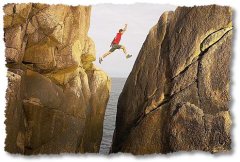 48
SBARRecommendations
49
Reflection
50
SBAR
Situation:  HPI and PE, Meds, Allergies
Background:  other information
Assessment
Recommendations
51
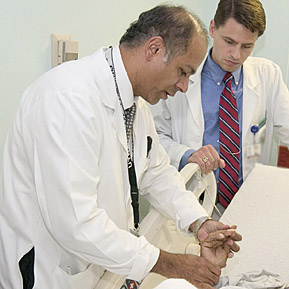 52
Uses
Expert thinking
All residents
Faster 

Struggling resident

Remediation

Feedback and evaluation
53
Why?Struggling Resident
Memorization
Confusion
Frustration
54
SummaryMaking Thinking Explicit
Talking
55
56
Thoughts
57
SummaryCulture
Cognitive apprenticeship
Deliberate practice
Traditional apprenticeship
SBAR
Development
Integration
58
Questions and Comments
59
A Final Thought…
“Tell me and I forget.  Show me and I remember.  Let me do and I understand.”


Confucius
60
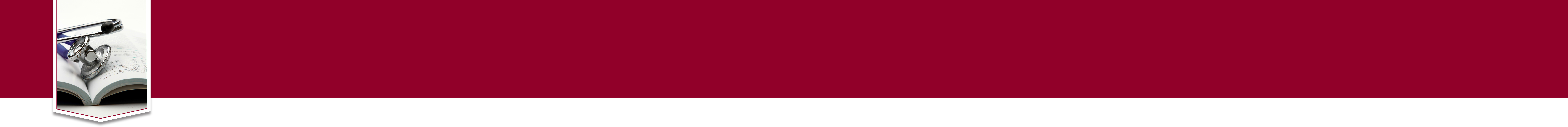 Reminder: Claim CME/MP Credits Online
https://www.surveymonkey.com/s/ouwb14





IMPORTANT ----- Credits must be claimed online by July 2, 2014; 
after this time, CME credit will no longer be available.

CME Activity Code is Required to Claim Credits – See CME Handout
(Code varies based on viewing location)
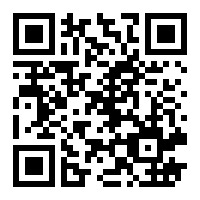 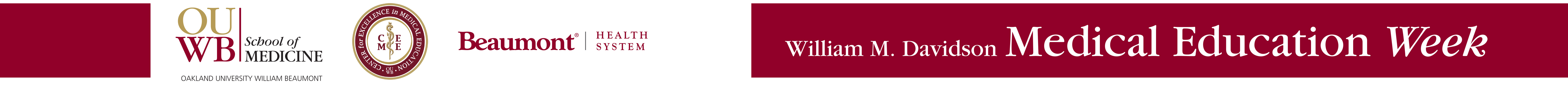